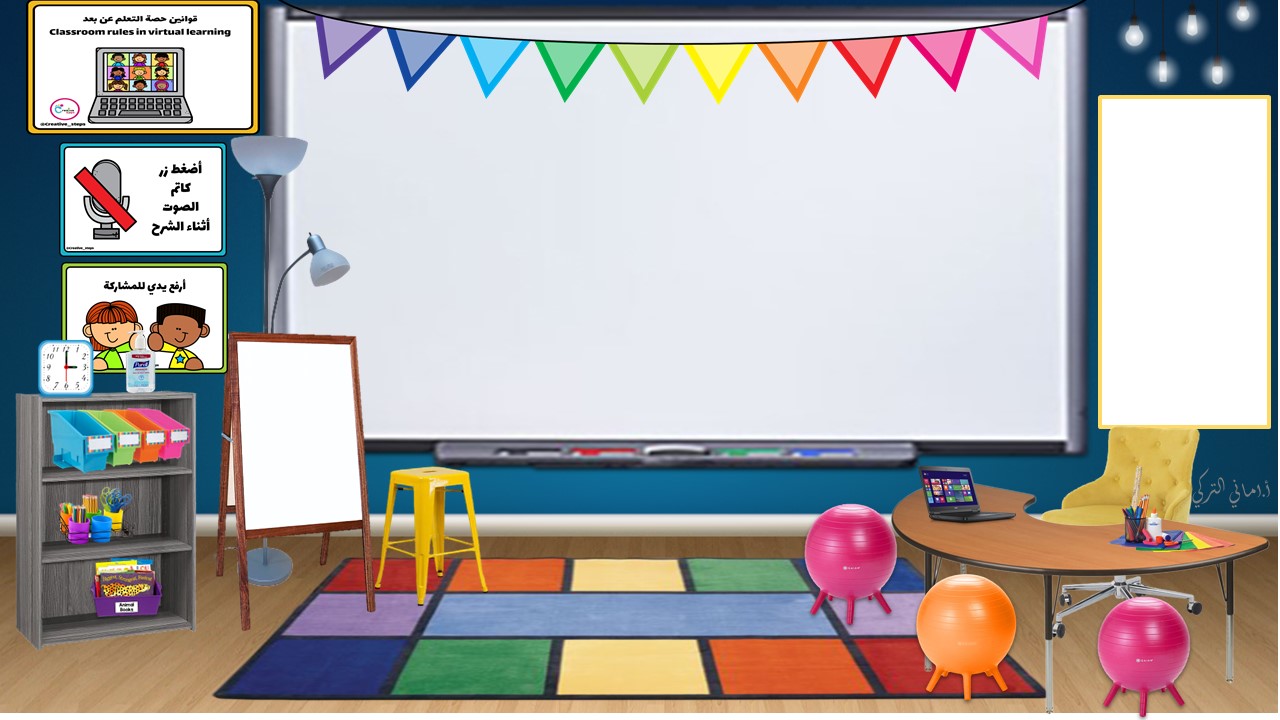 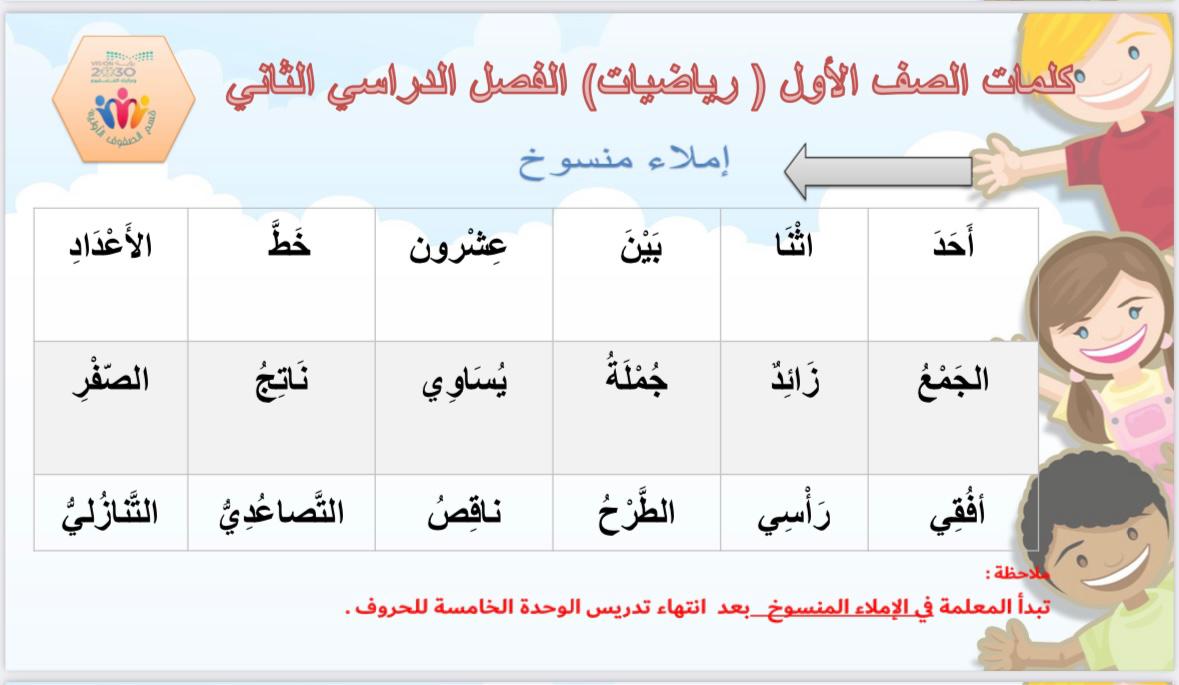 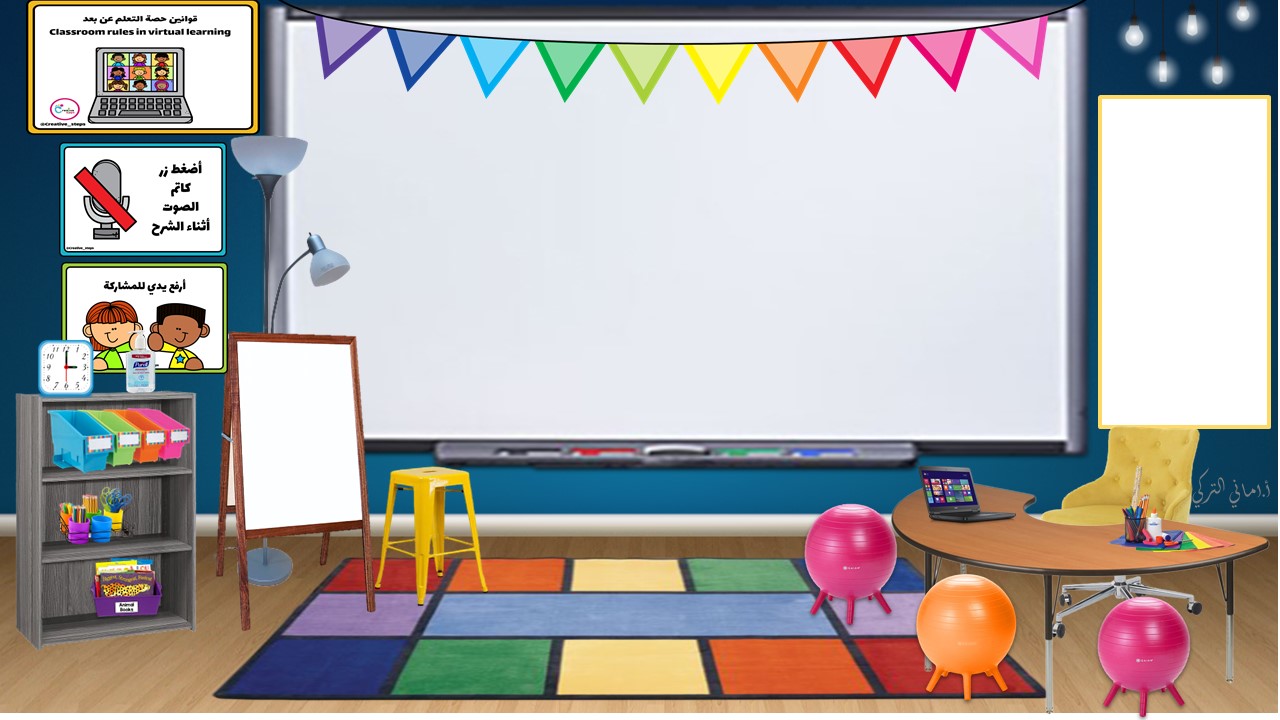 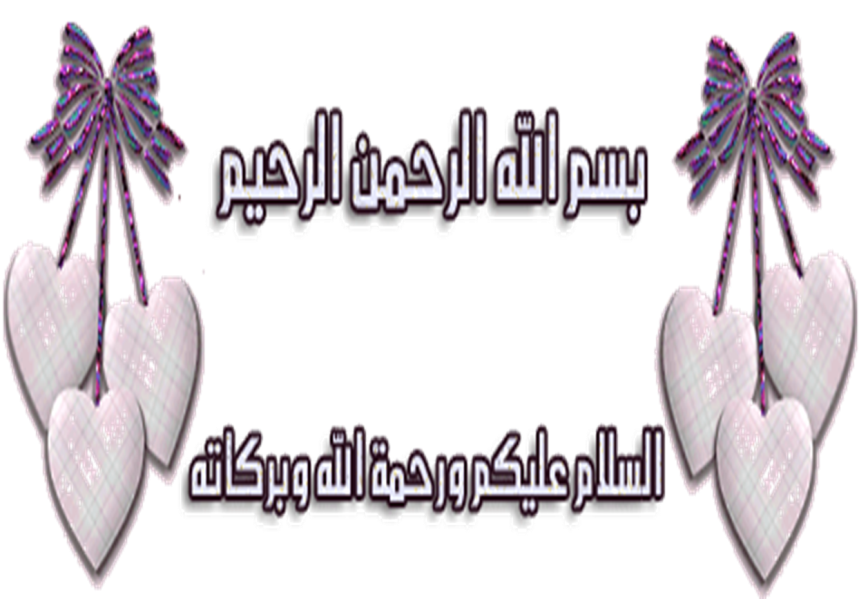 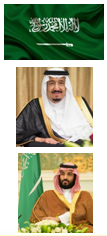 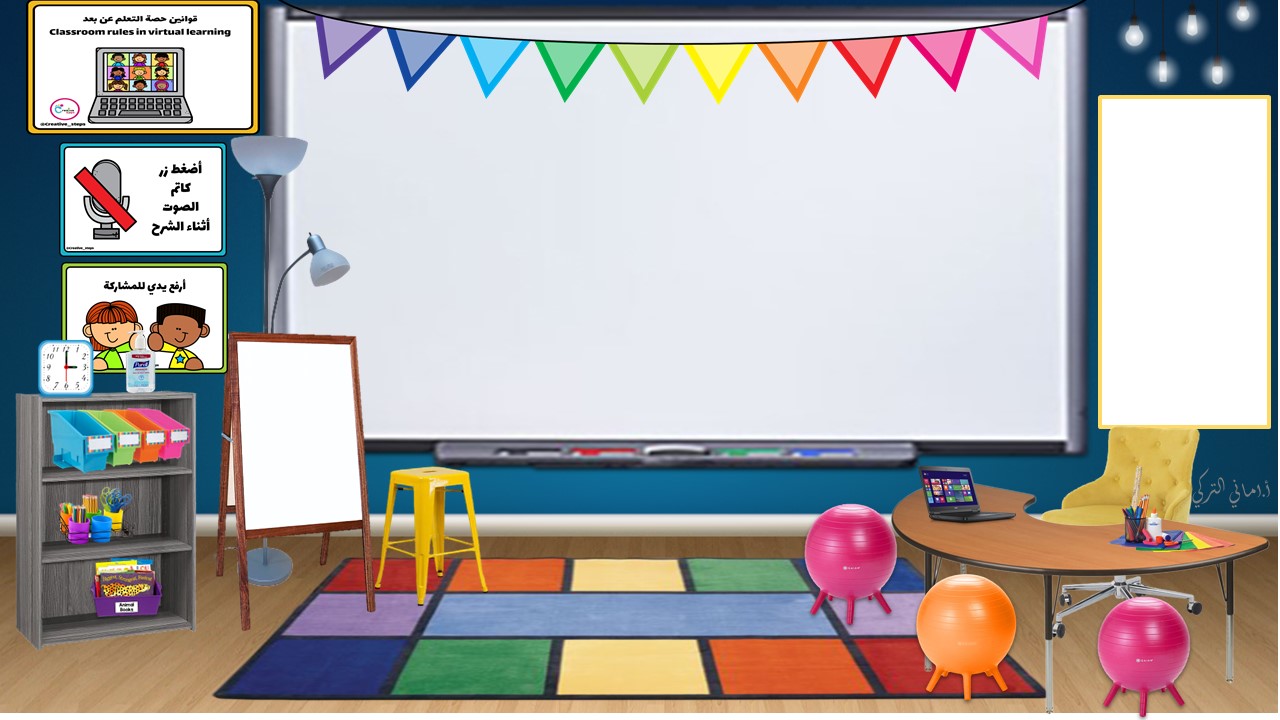 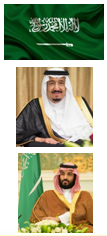 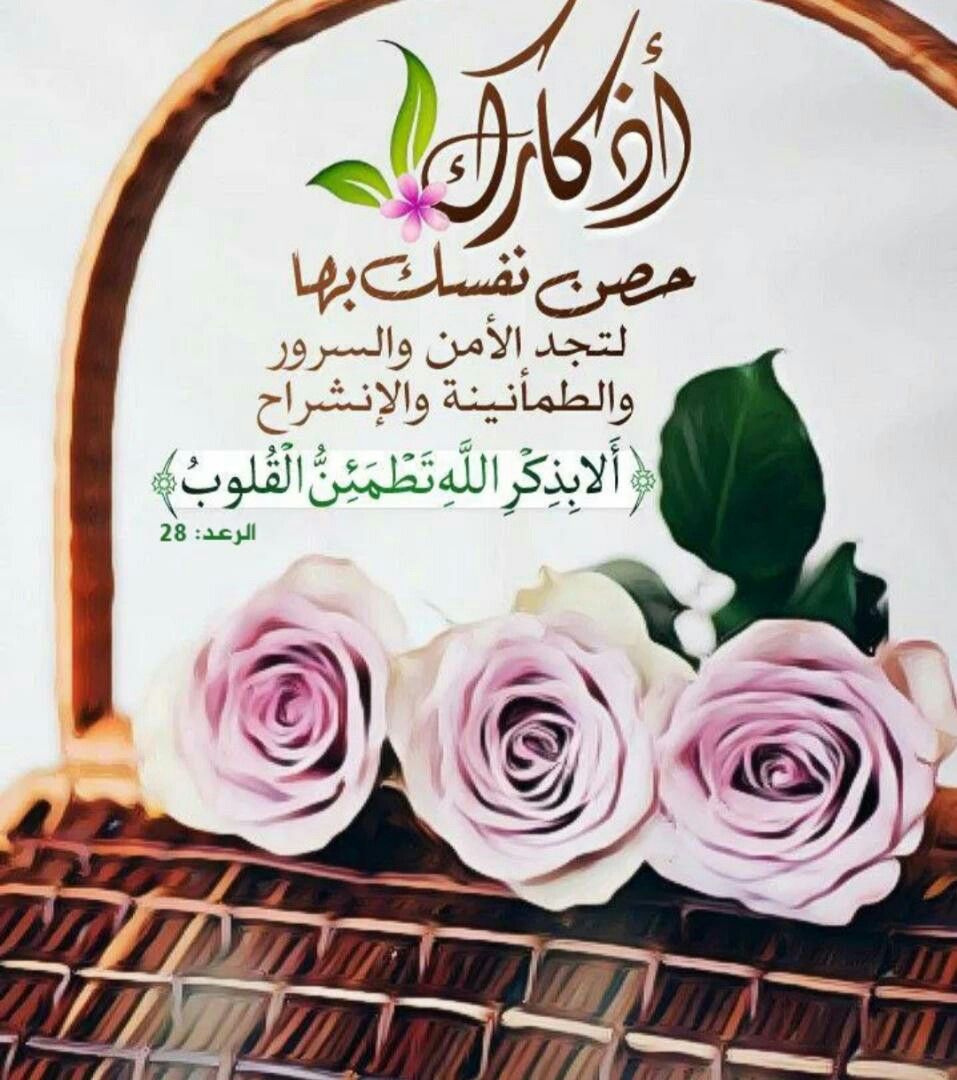 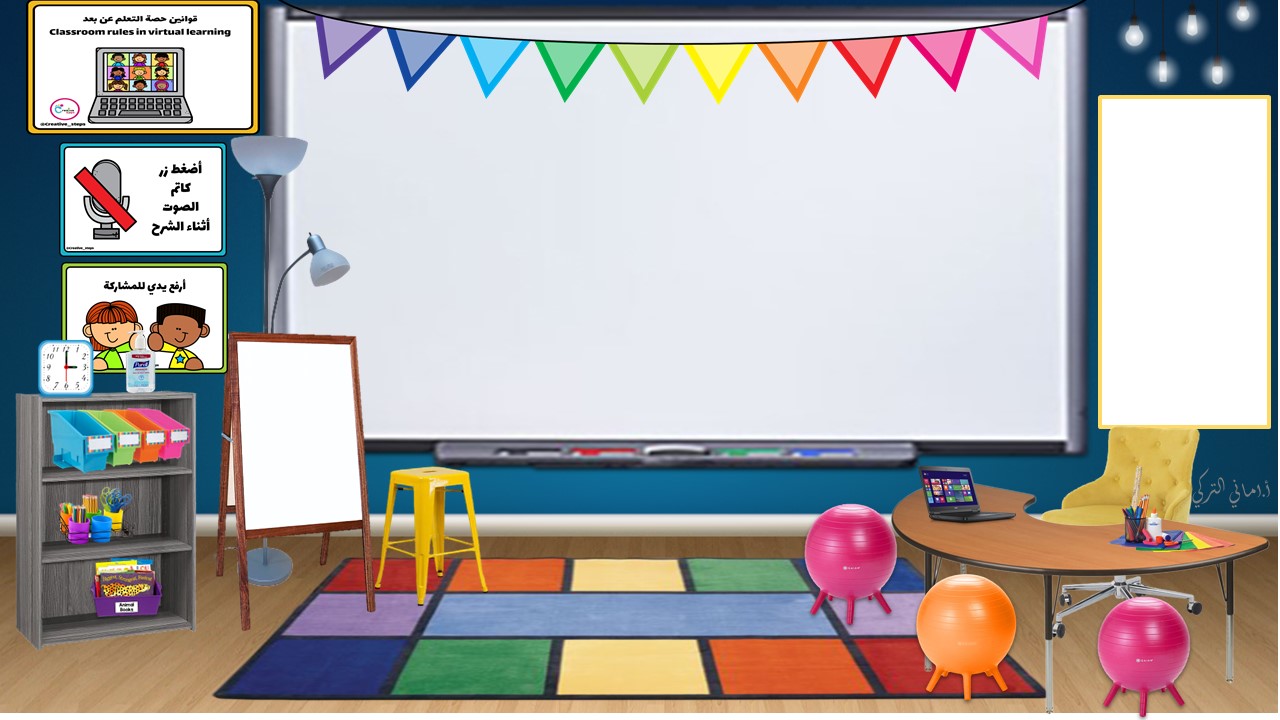 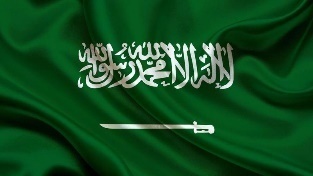 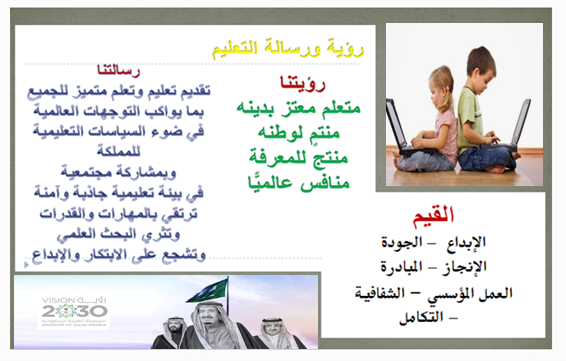 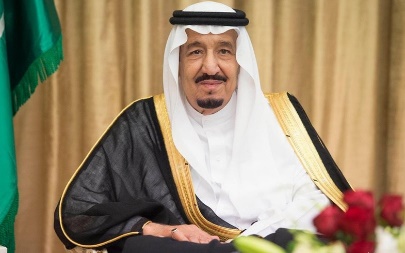 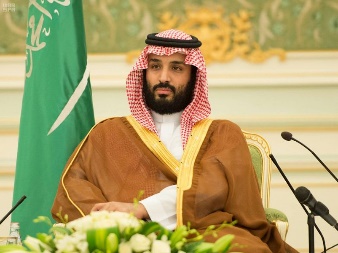 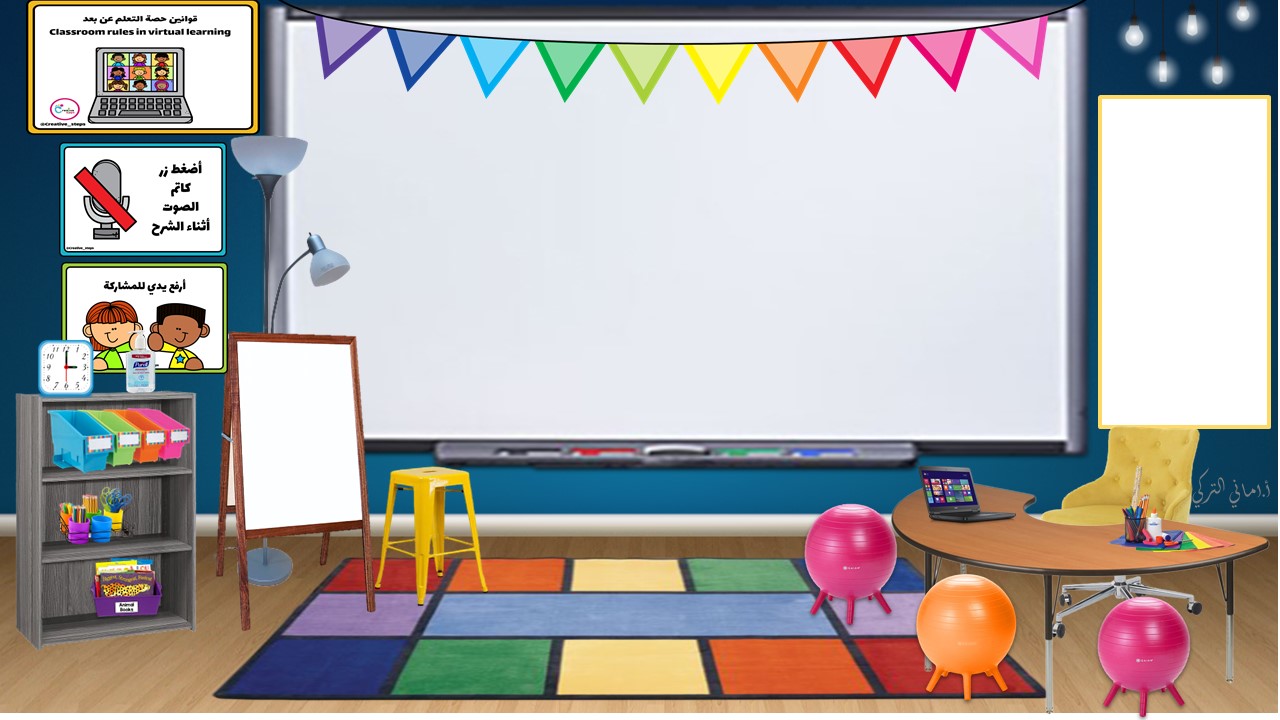 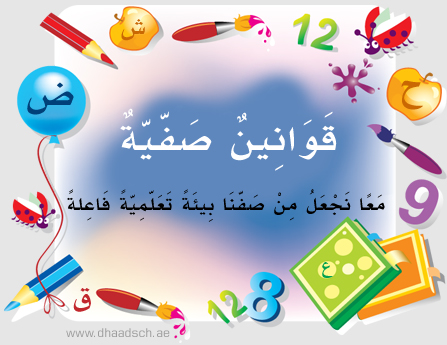 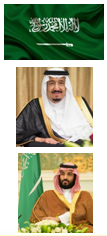 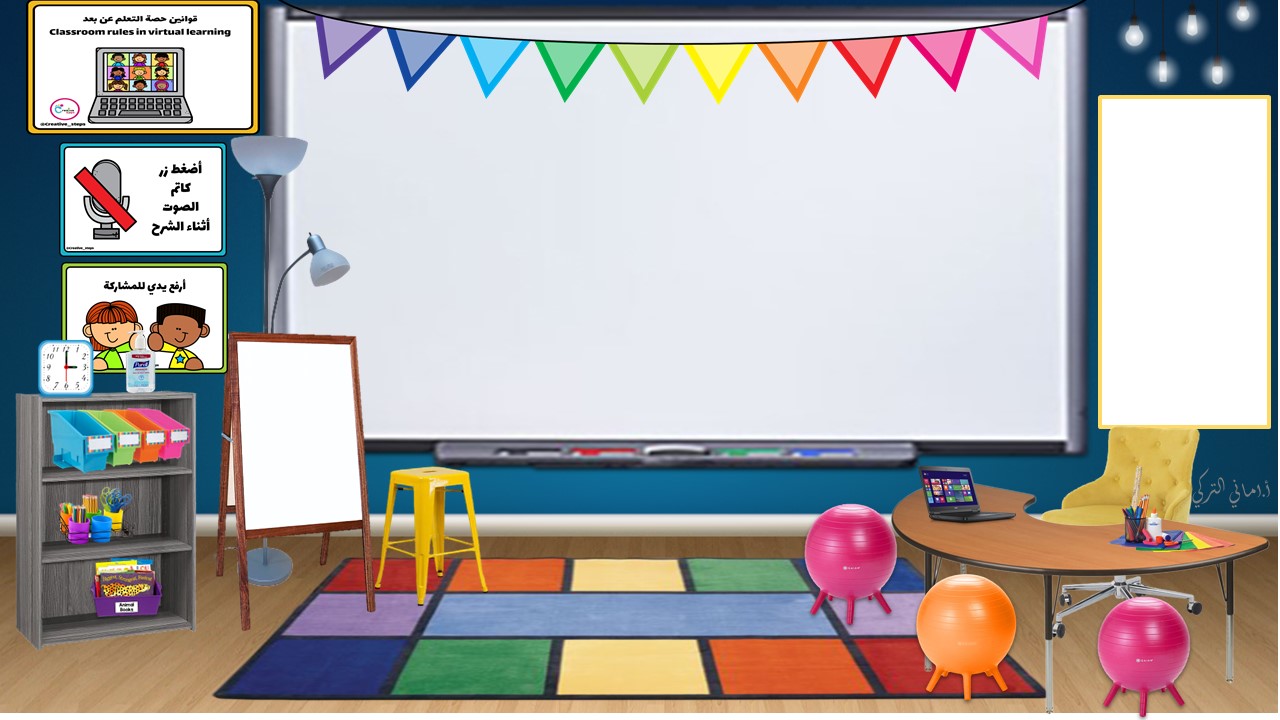 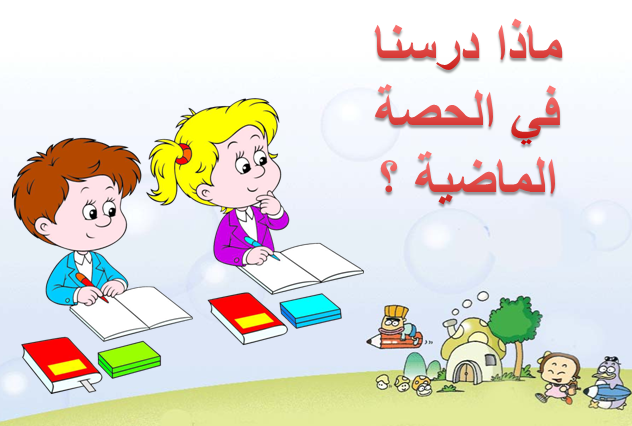 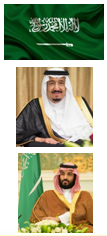 مراجعة سريعة
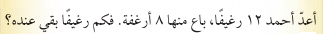 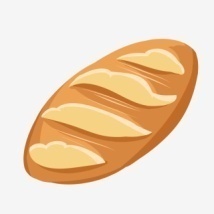 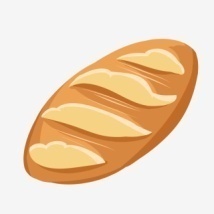 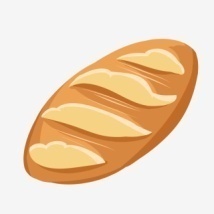 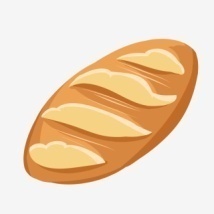 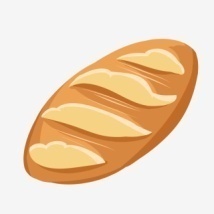 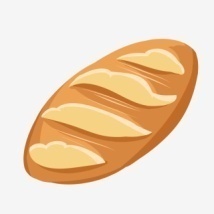 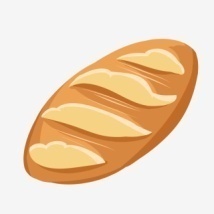 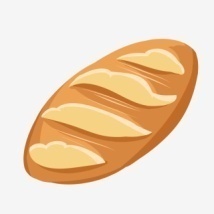 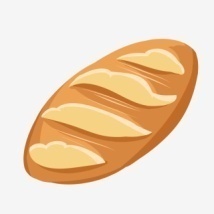 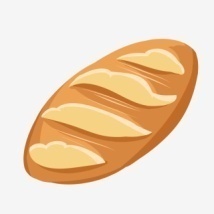 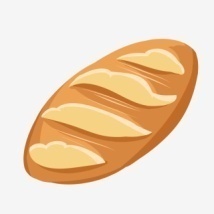 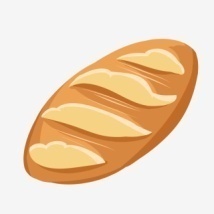 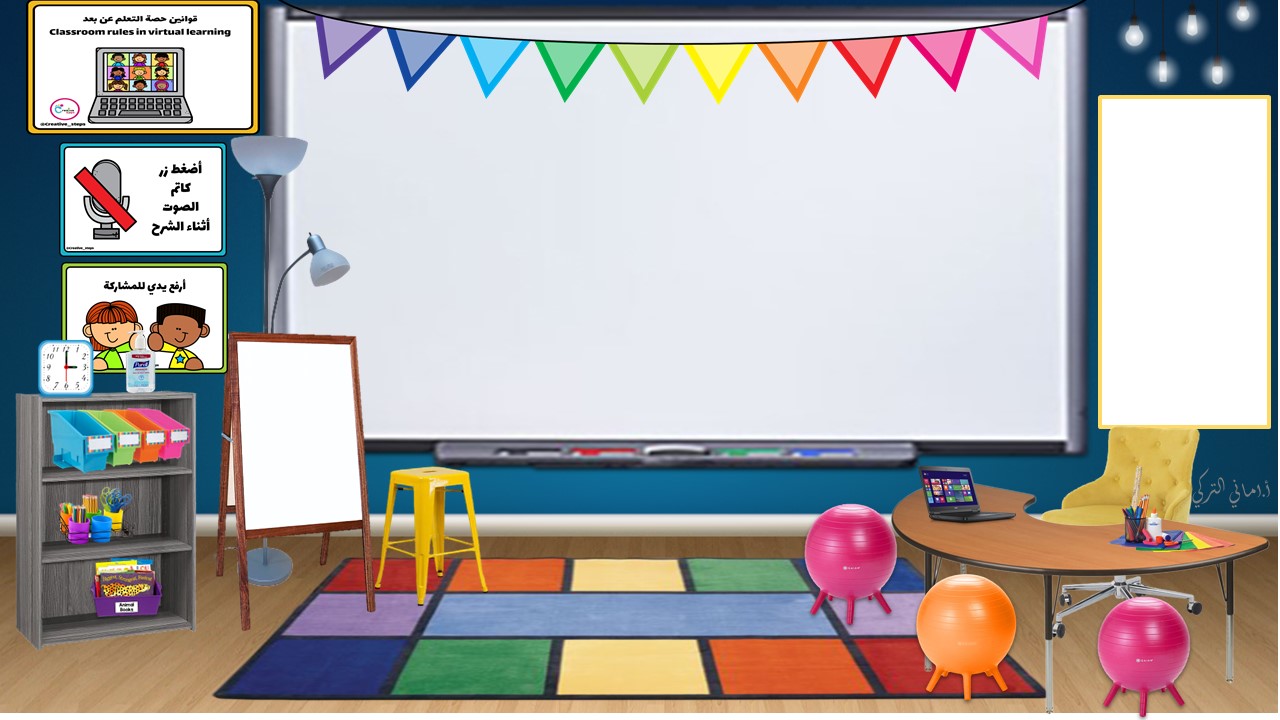 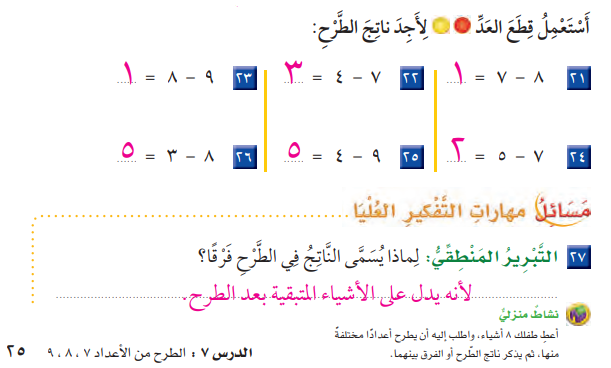 حل 
واجب
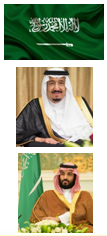 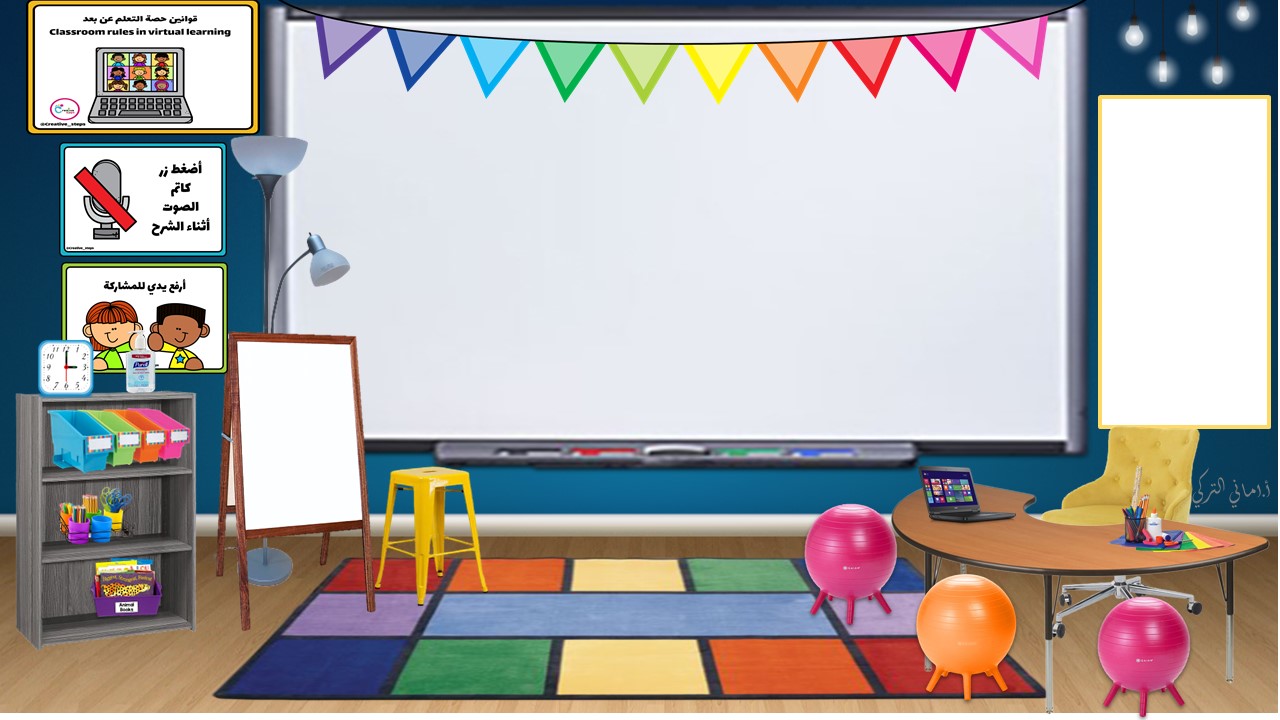 التاريخ  :4 / 7 / 1444هـ
المادة : رياضيات 
الفصل السابع: الطرح
موضوع الدرس الطرح من الأعداد 10 و 11 و 12
فكرة الدرس والهدف  منه: إيجاد ناتج الطرح من الأعداد 10 و 11 و12
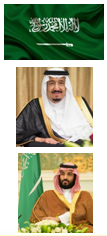 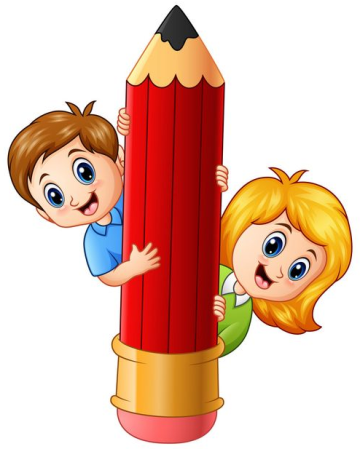 صفحة 
72
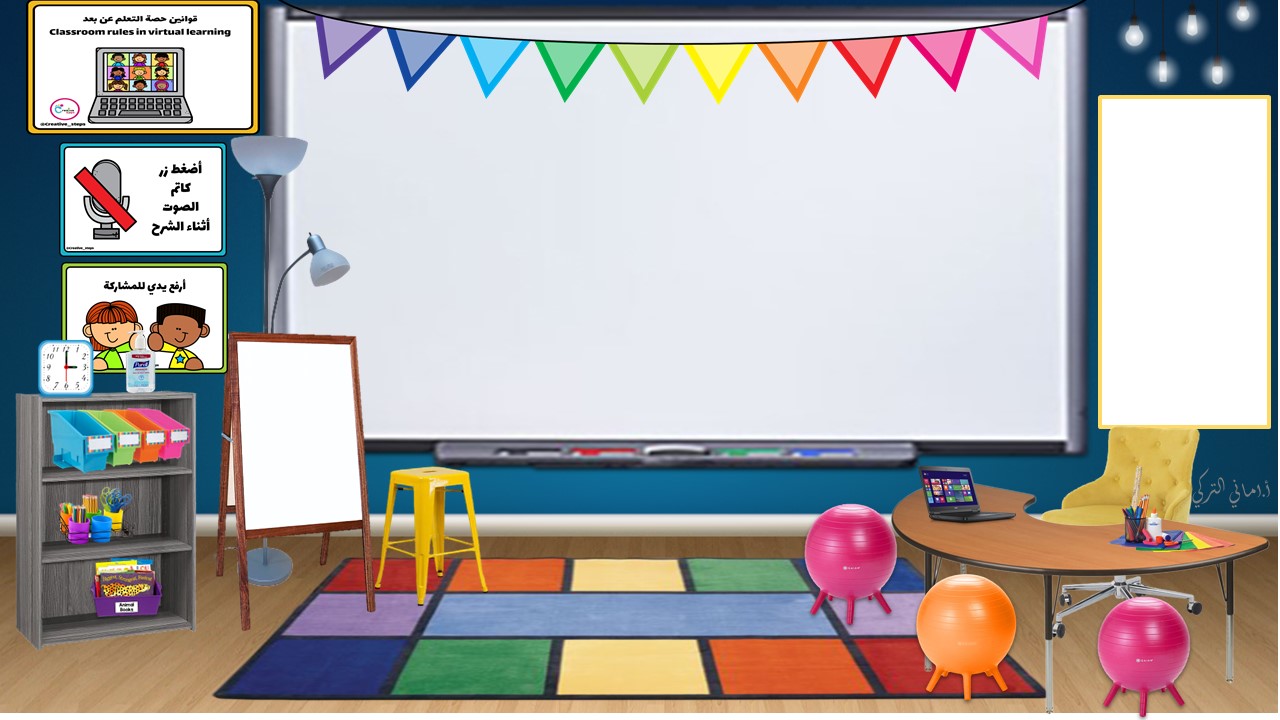 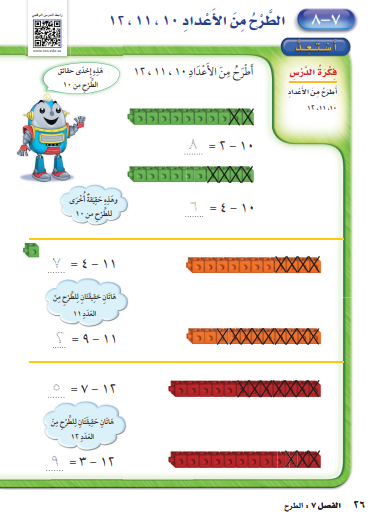 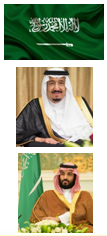 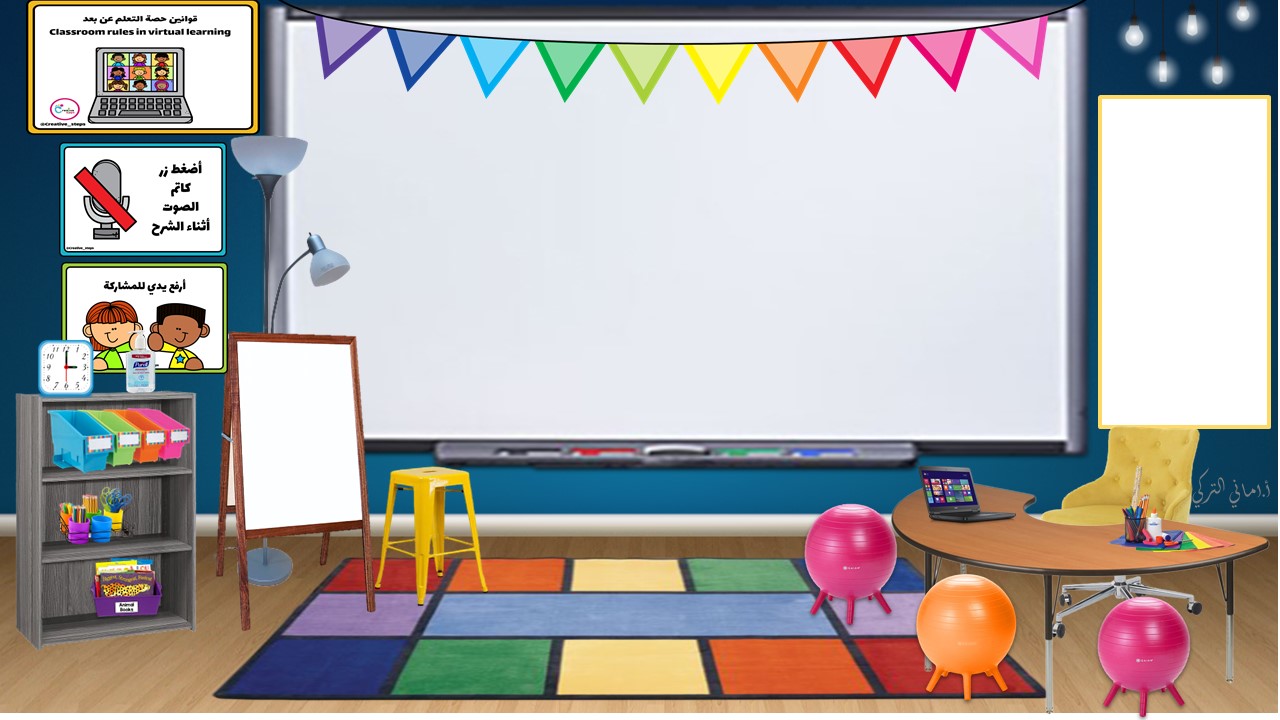 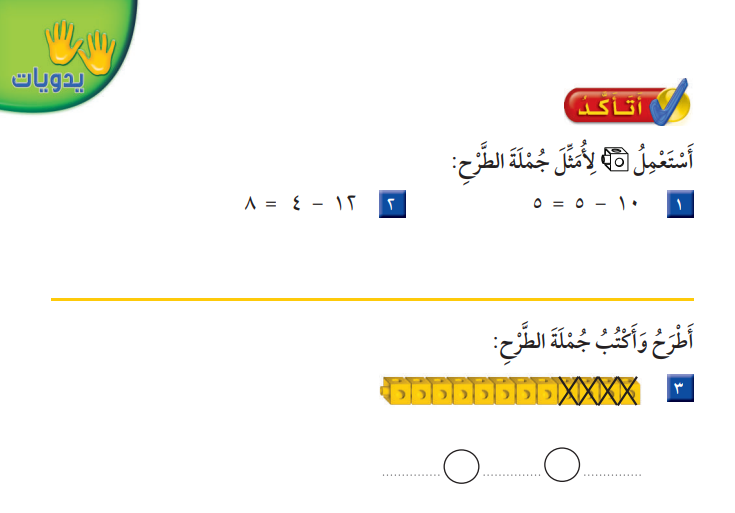 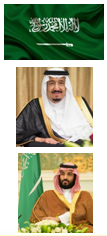 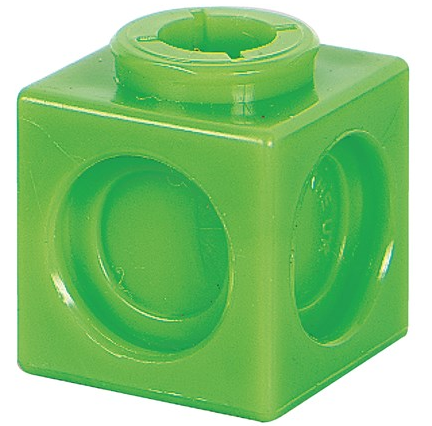 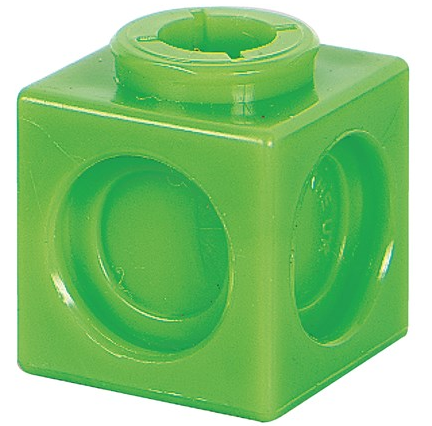 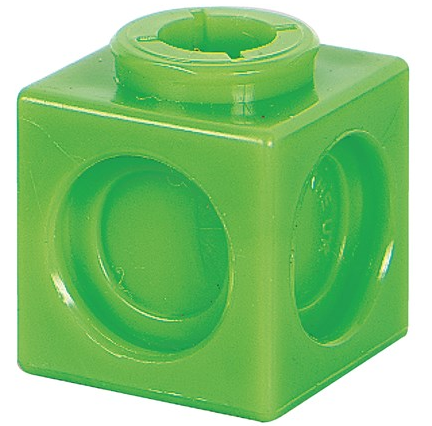 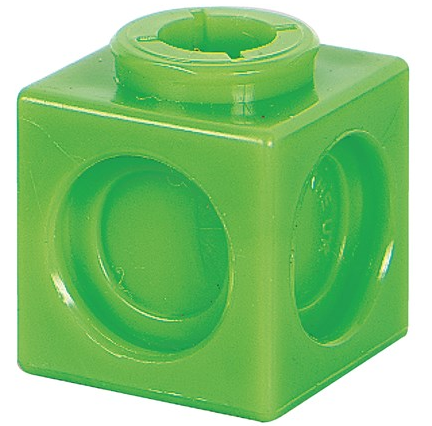 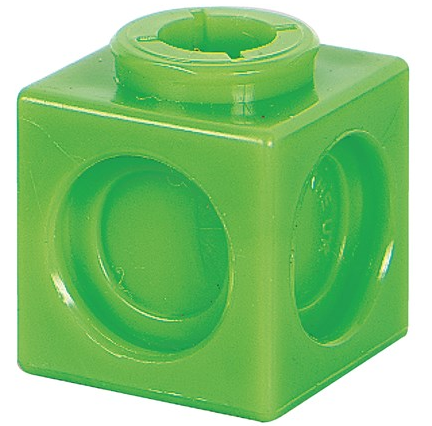 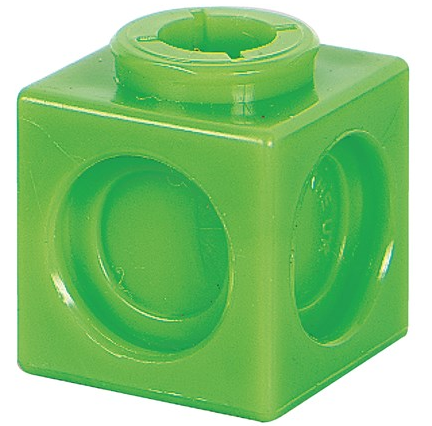 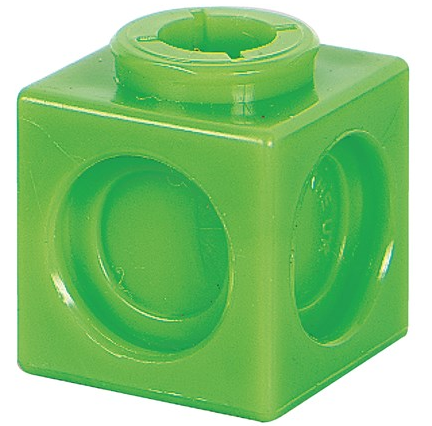 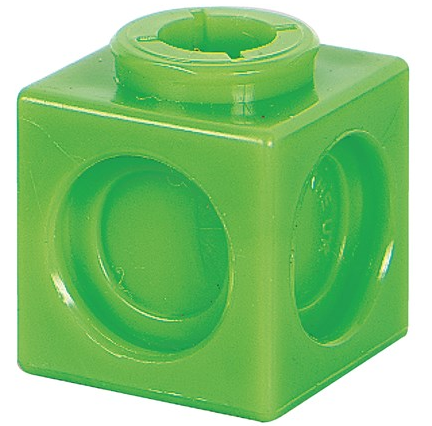 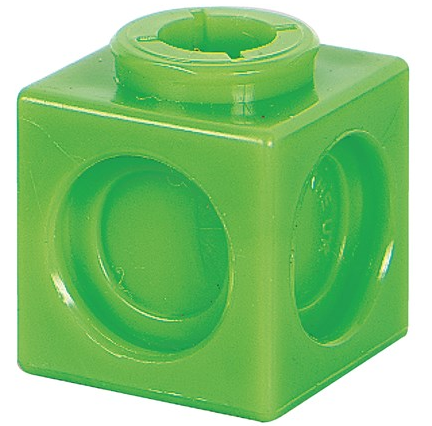 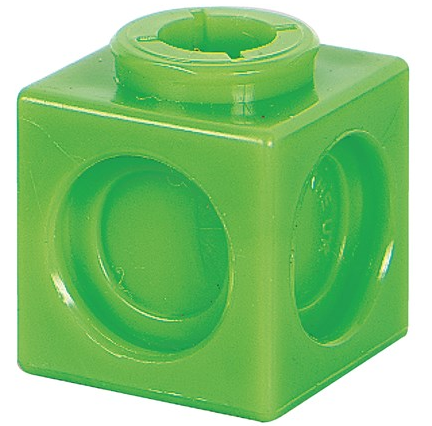 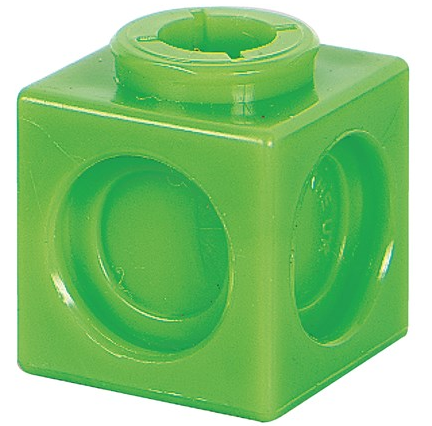 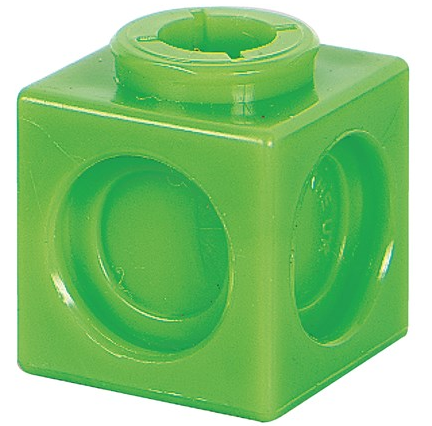 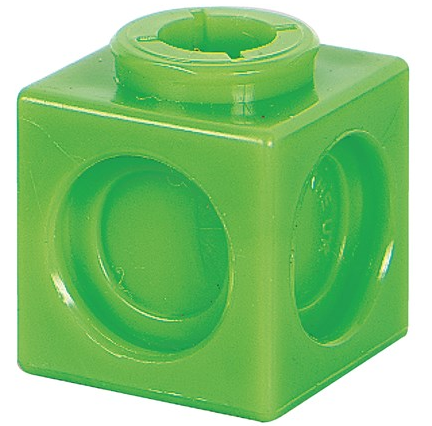 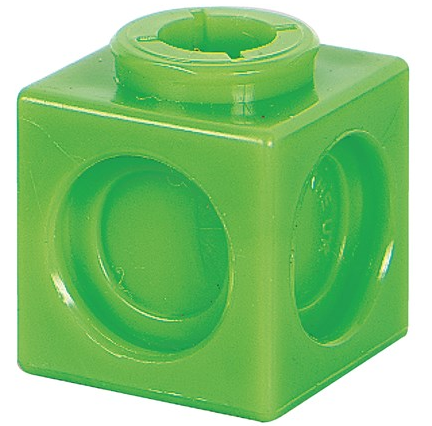 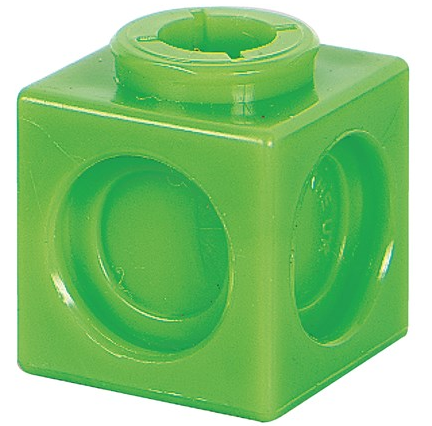 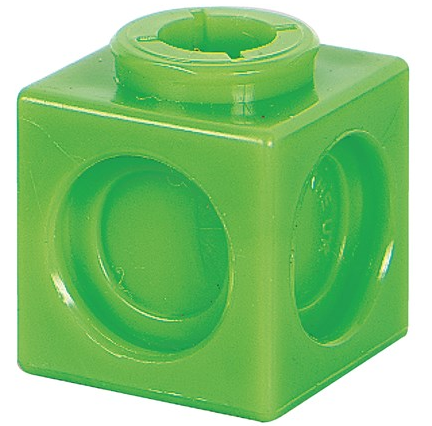 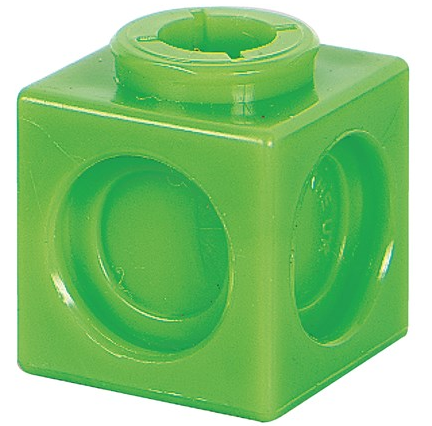 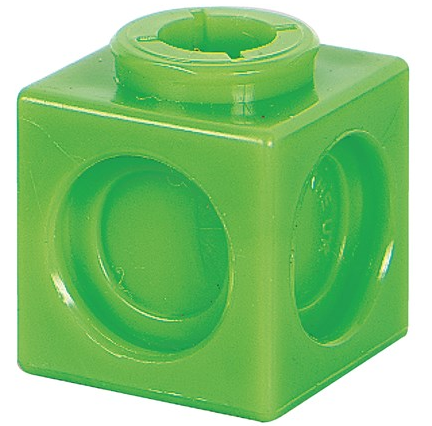 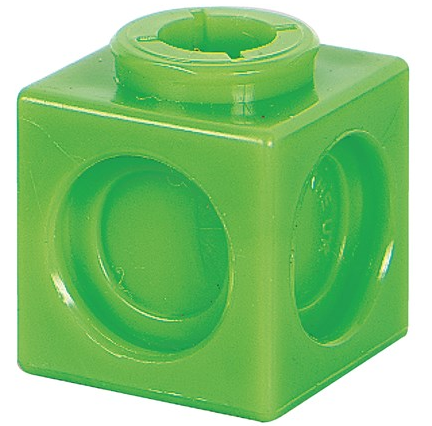 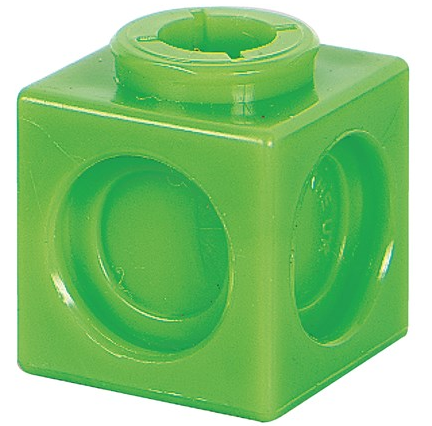 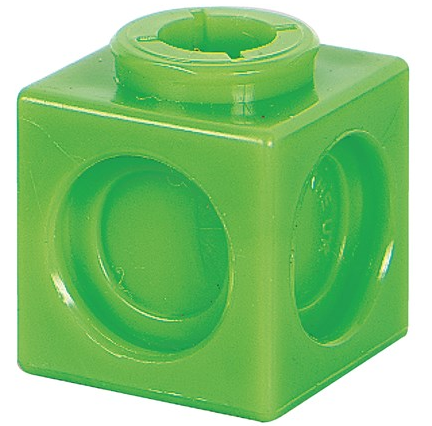 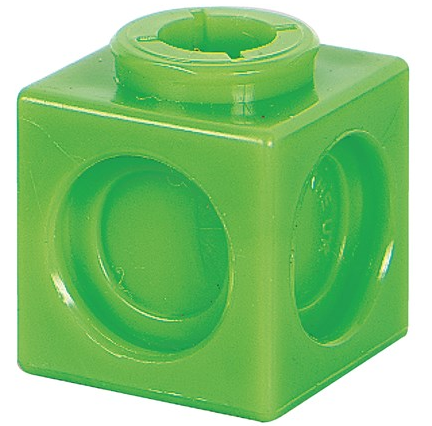 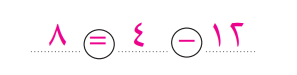 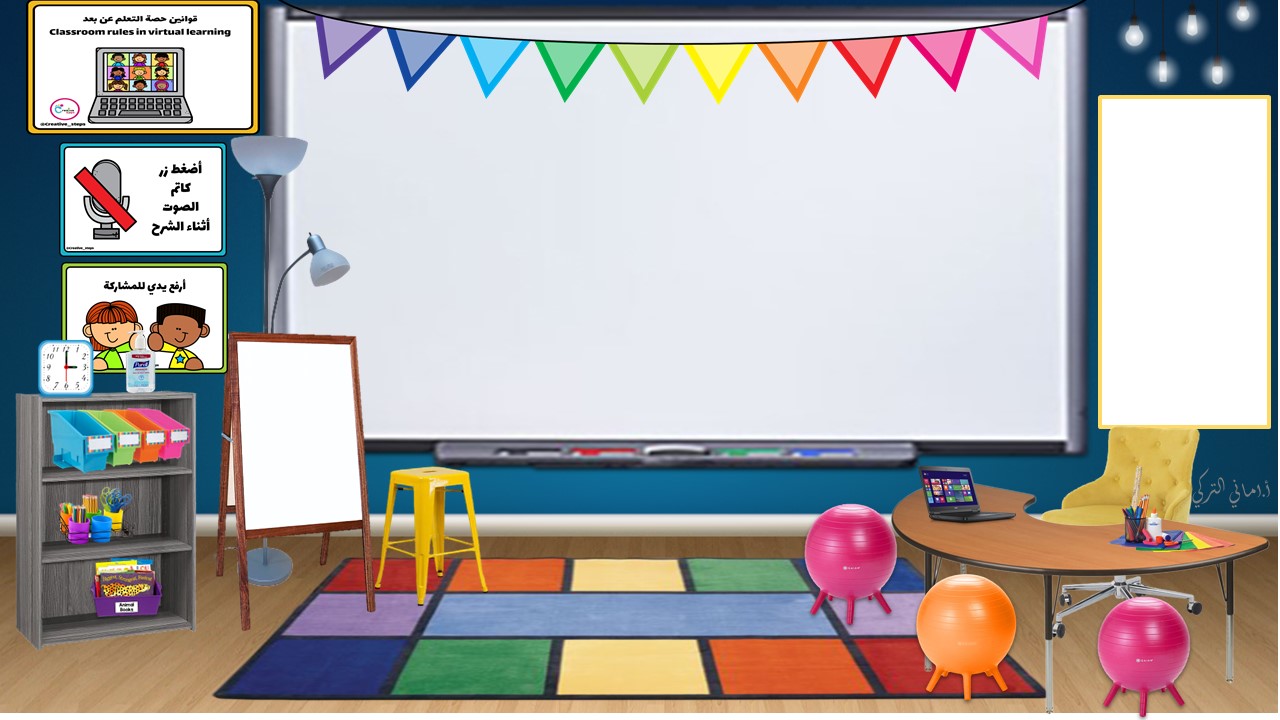 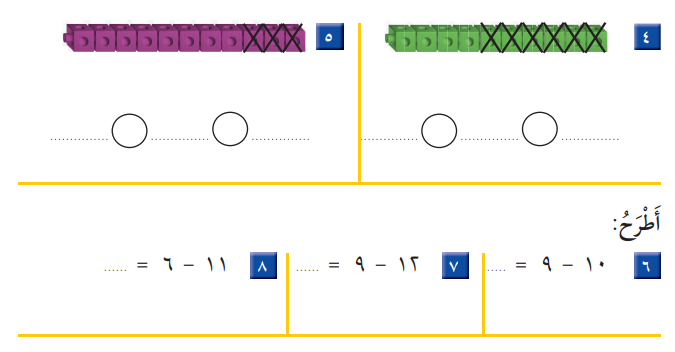 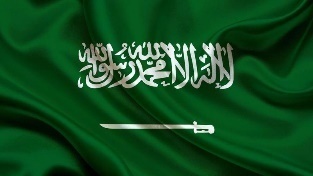 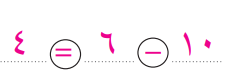 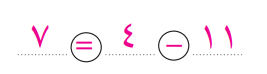 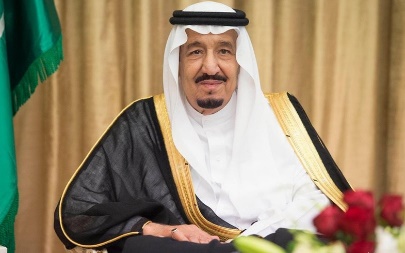 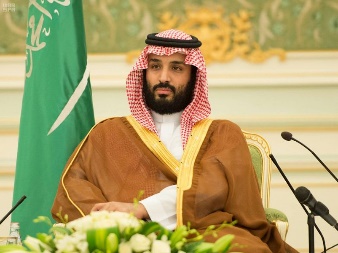 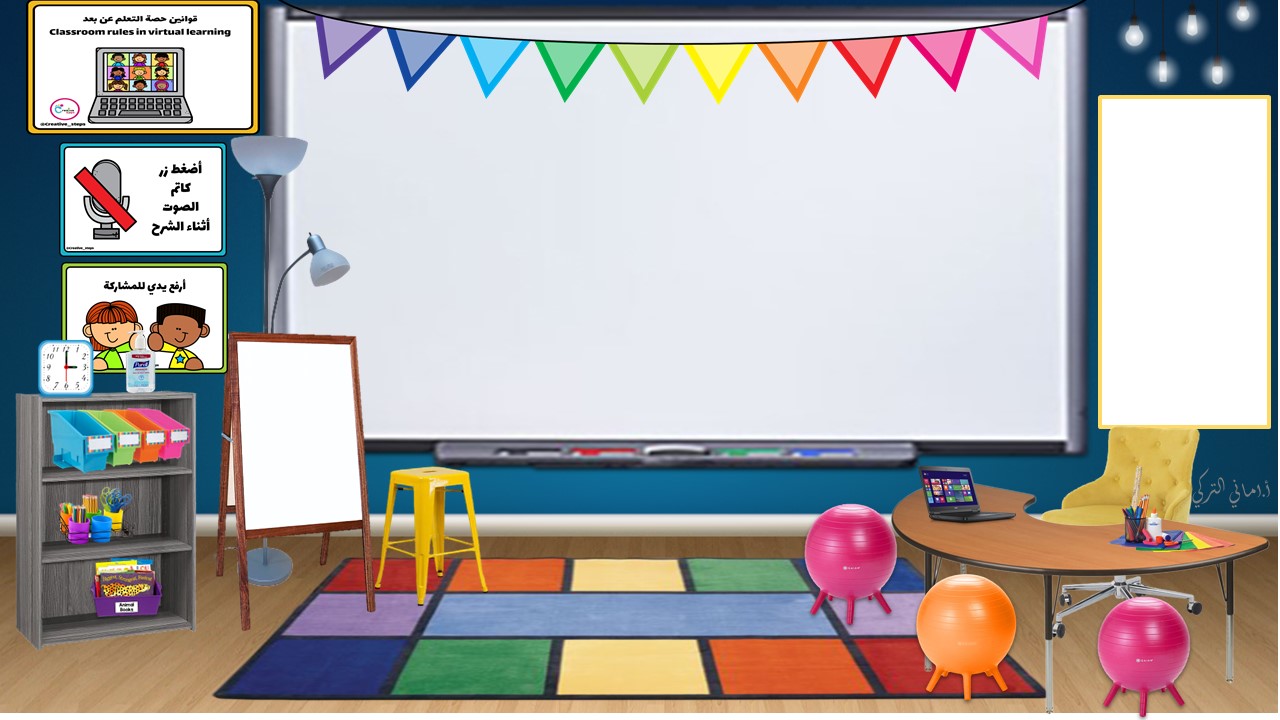 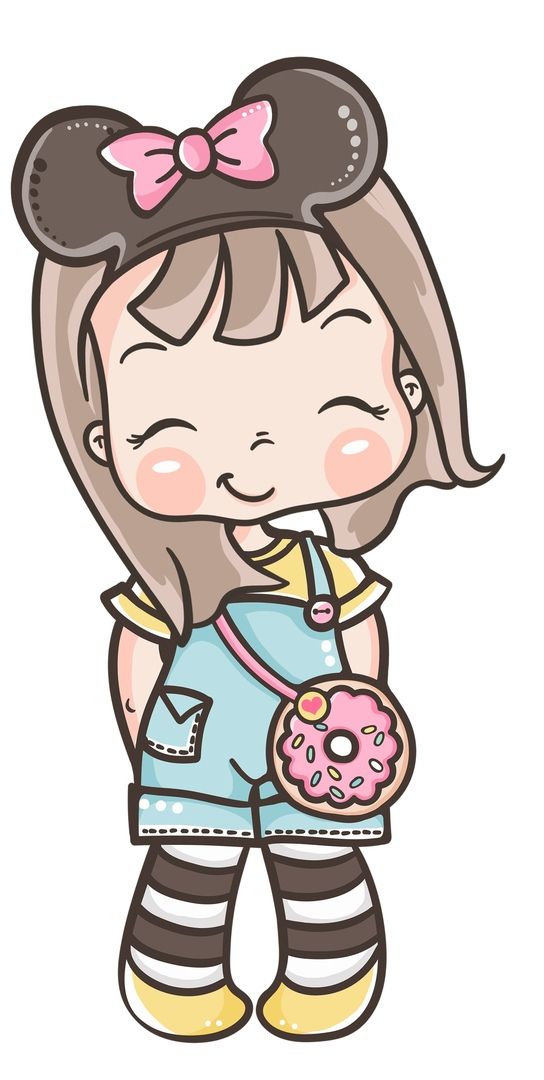 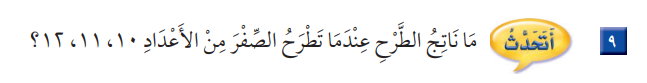 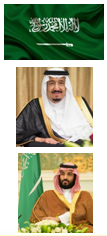 تعطينا العدد نفسه
10 , 11 , 12
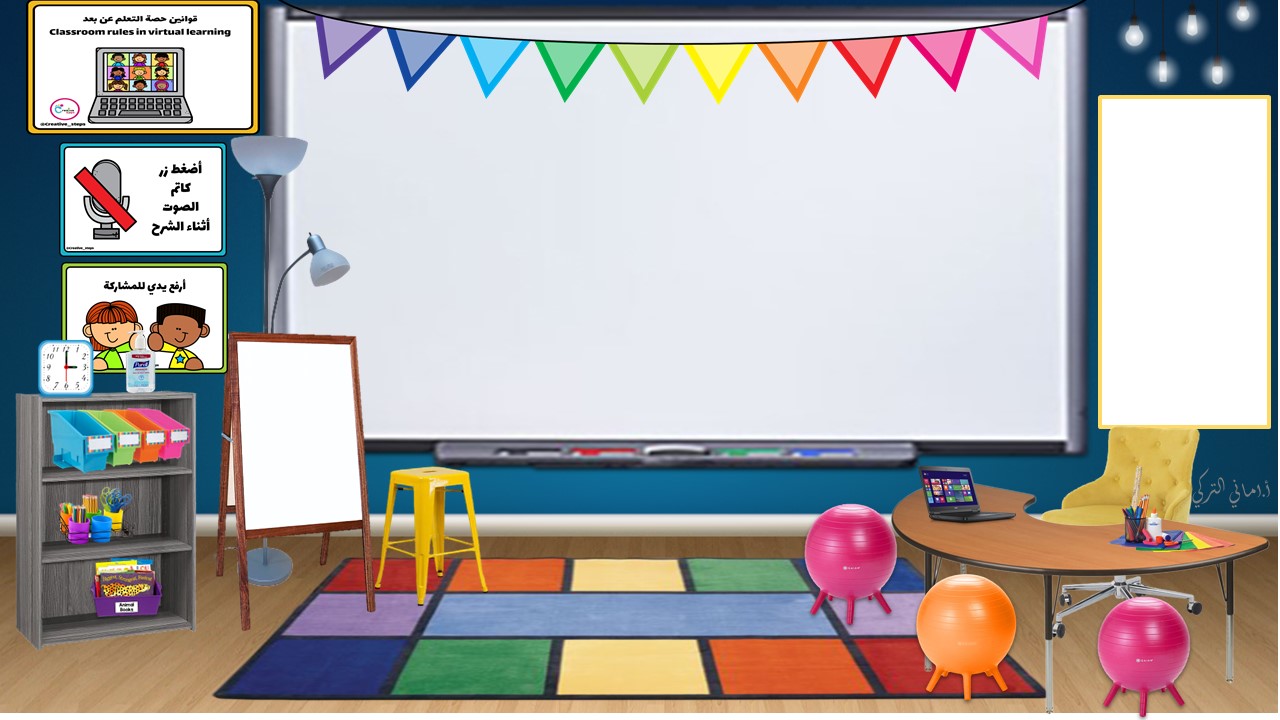 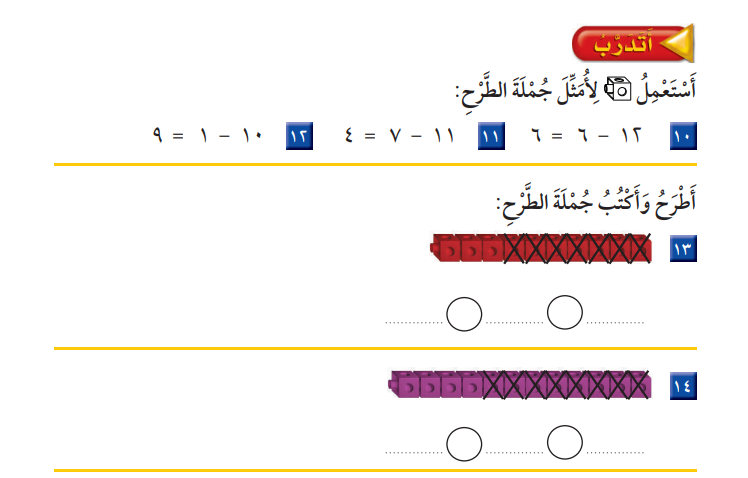 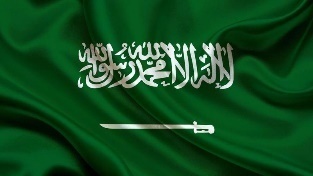 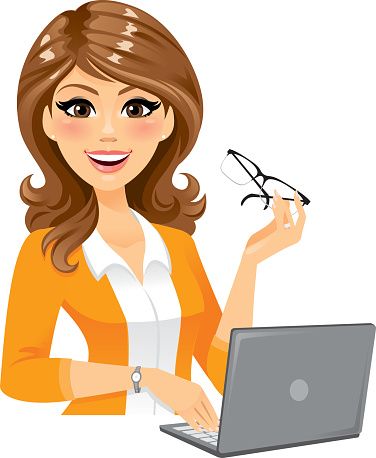 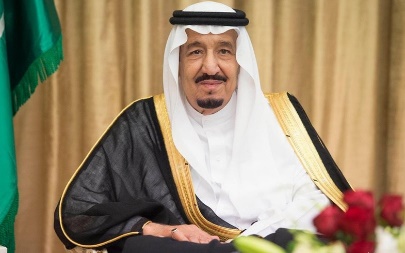 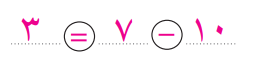 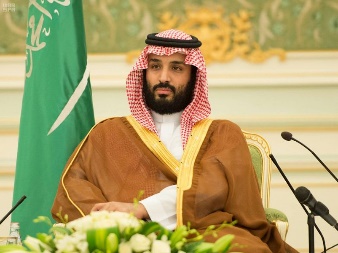 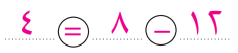 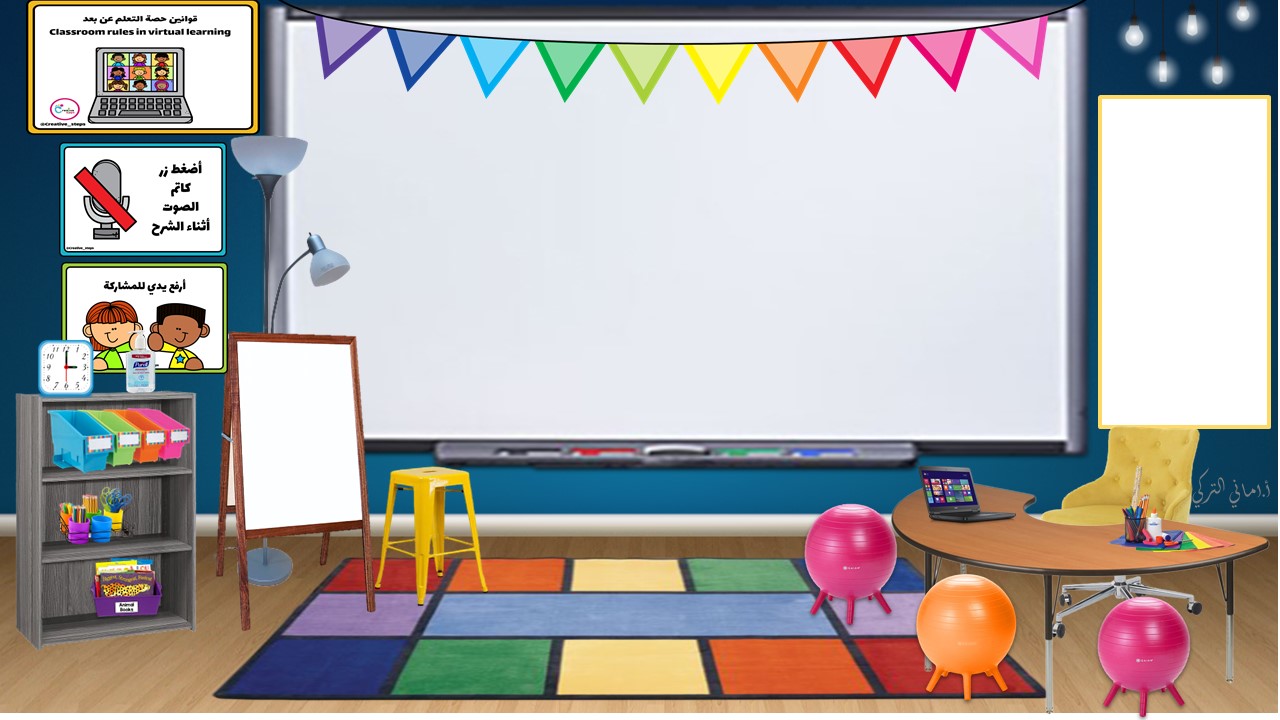 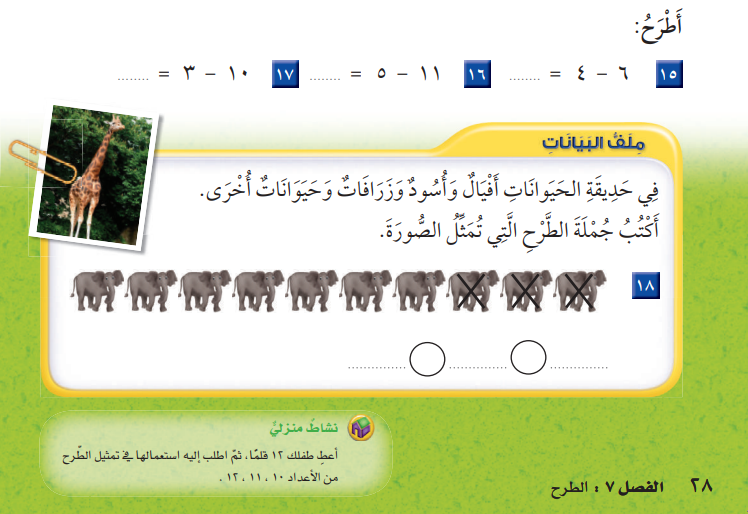 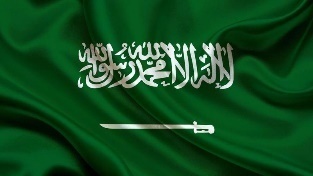 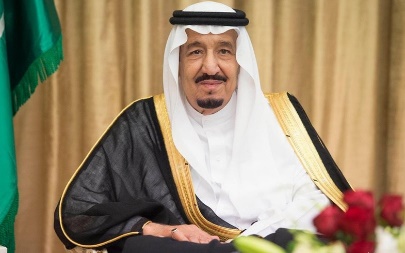 الواجب
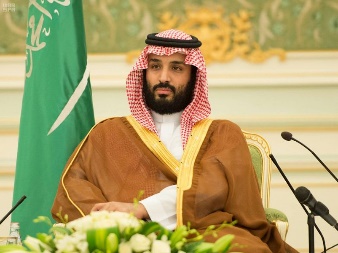 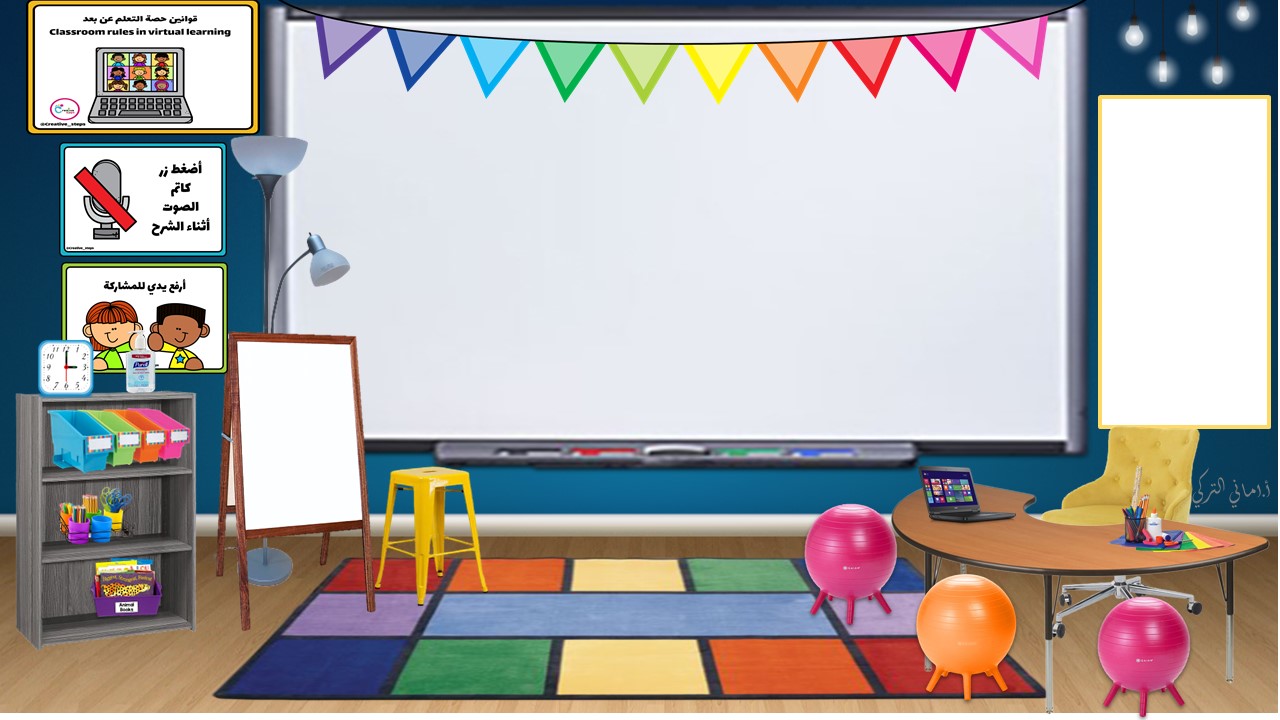 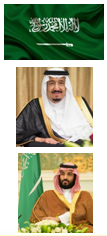 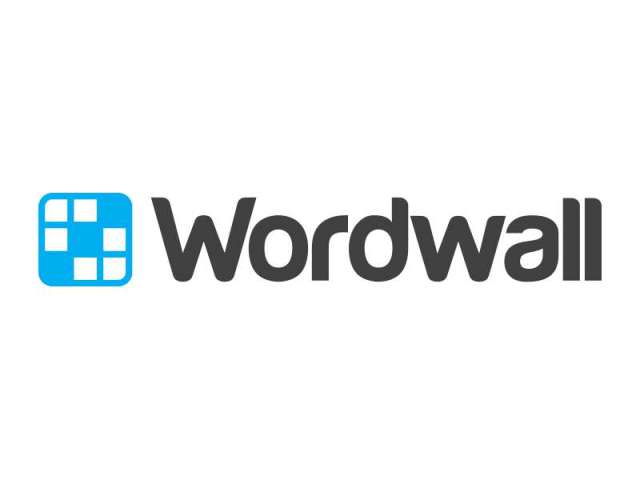 نشاط
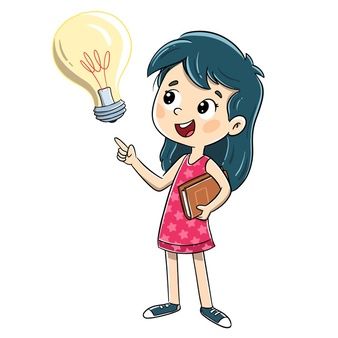 https://wordwall.net/ar/resource/10497959
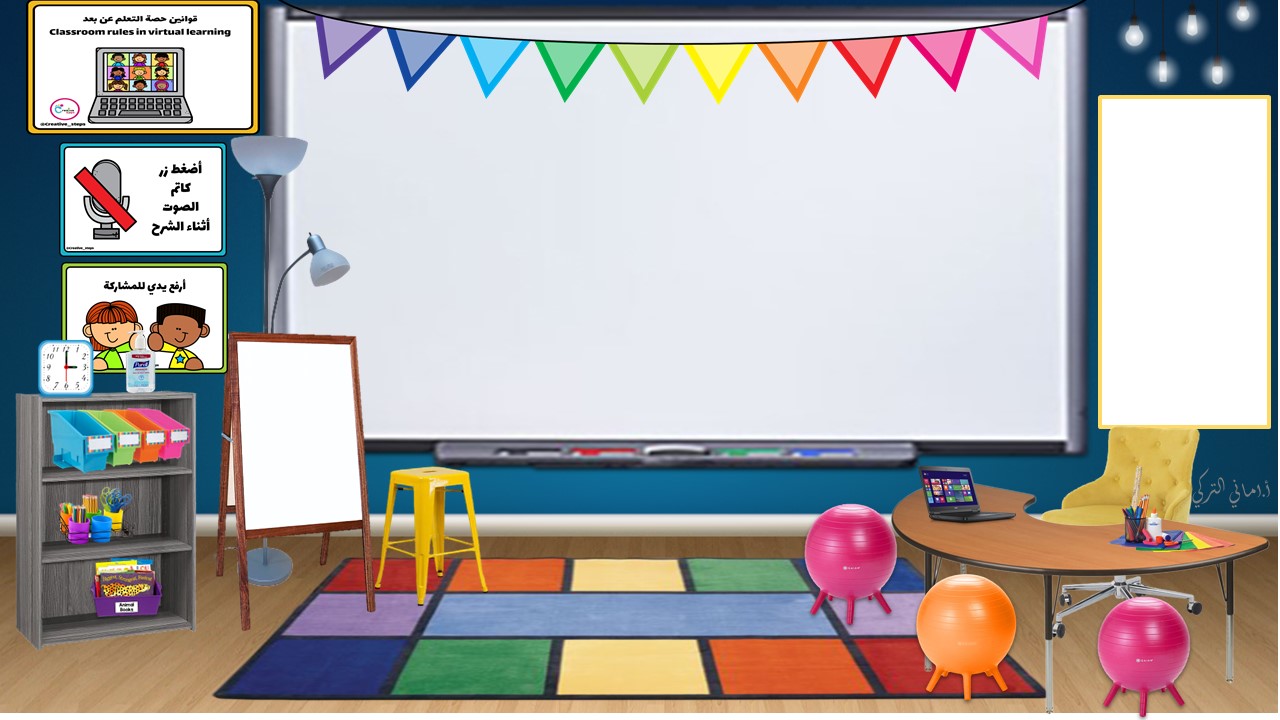 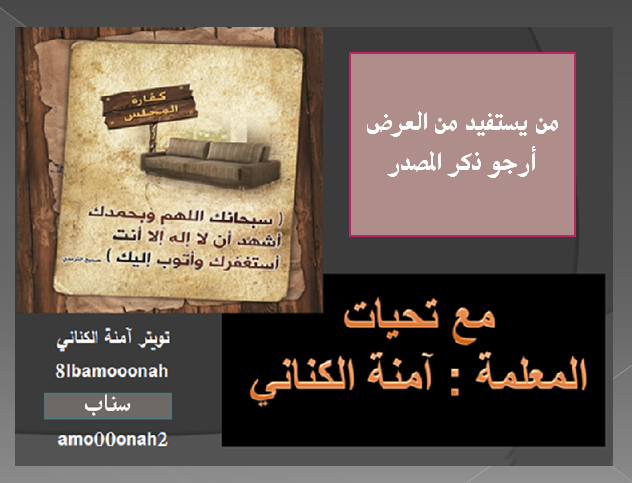 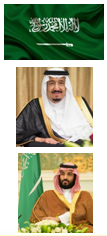